Test your WILL
[Speaker Notes: Notes for Teacher – N/A
Suggestions: N/A

Source of Multimedia used in this slide - N/A]
1. REWRITE THE FOLLOWING SENTENCES IN SIMPLE FUTURE TENSE
Ans
Mohan will go to school by bus.
Mohan goes to school by bus.
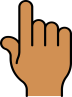 a.
b.
My baby sister will not wake up early.
My baby sister does not wake up early.
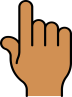 d.
c.
Those boys will sing for the school band.
Those boys sing for the school band.
e.
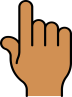 Reena will not tell anyone about her visit.
Ans
Ans
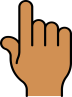 Reena did not tell anyone about her visit.
The doctor will advise the patient to take rest.
Ans
Ans
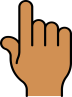 The doctor advised the patient to take rest.
[Speaker Notes: Notes for Teacher – N/A
Suggestions: N/A

Source of Multimedia used in this slide - N/A]
2.  MAKE SENTENCES USING THE SIMPLE FUTURE FORM OF THE GIVEN VERBS
Eat:
Jivan will eat fruits when he is hungry.
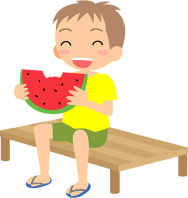 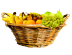 Jump:
The cat will jump over the wall.
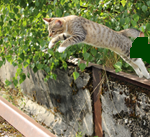 Sleep:
They will not sleep until the work is done.
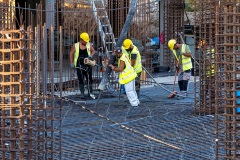 Share:
My sister will share her toys with me.
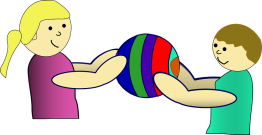 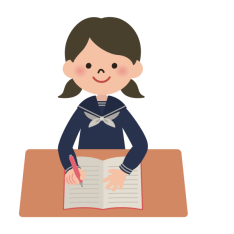 Write:
I will write a letter to my grandparents.
[Speaker Notes: Notes for Teacher –
The teacher could use his/her discretion during correction.  However, emphasis should be on the use of correct verb form for Simple Future Tense to frame meaningful sentences)
The class could be concluded with a discussion of the answers and a synopsis of the verb form used for Simple Future Tense.
Suggestions: N/A

Source of Multimedia used in this slide - N/A
 Eating: https://creazilla.com/nodes/13573-boy-is-eating-watermelon-clipart
Cat Jump: https://pxhere.com/en/photo/1228419
Fruits: https://www.maxpixel.net/Basket-Fruits-Food-Eat-Fruit-Fruit-Basket-2729770
Workers: https://www.maxpixel.net/Pouring-Construction-Workers-Cement-Machinery-7226875
Sharing: https://pixabay.com/vectors/child-kid-sharing-friendship-game-145067/-By OpenClipart-Vectors
Writing: https://freesvg.org/1553605483]
MM INDEX
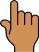 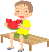 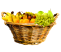 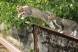 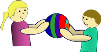 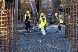 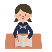